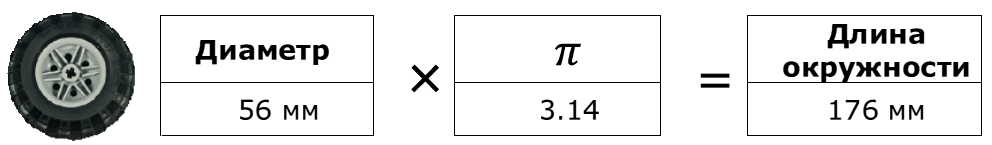 Движение на расстояние
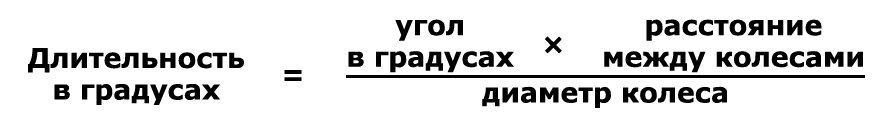 ПОВОРОТЫ
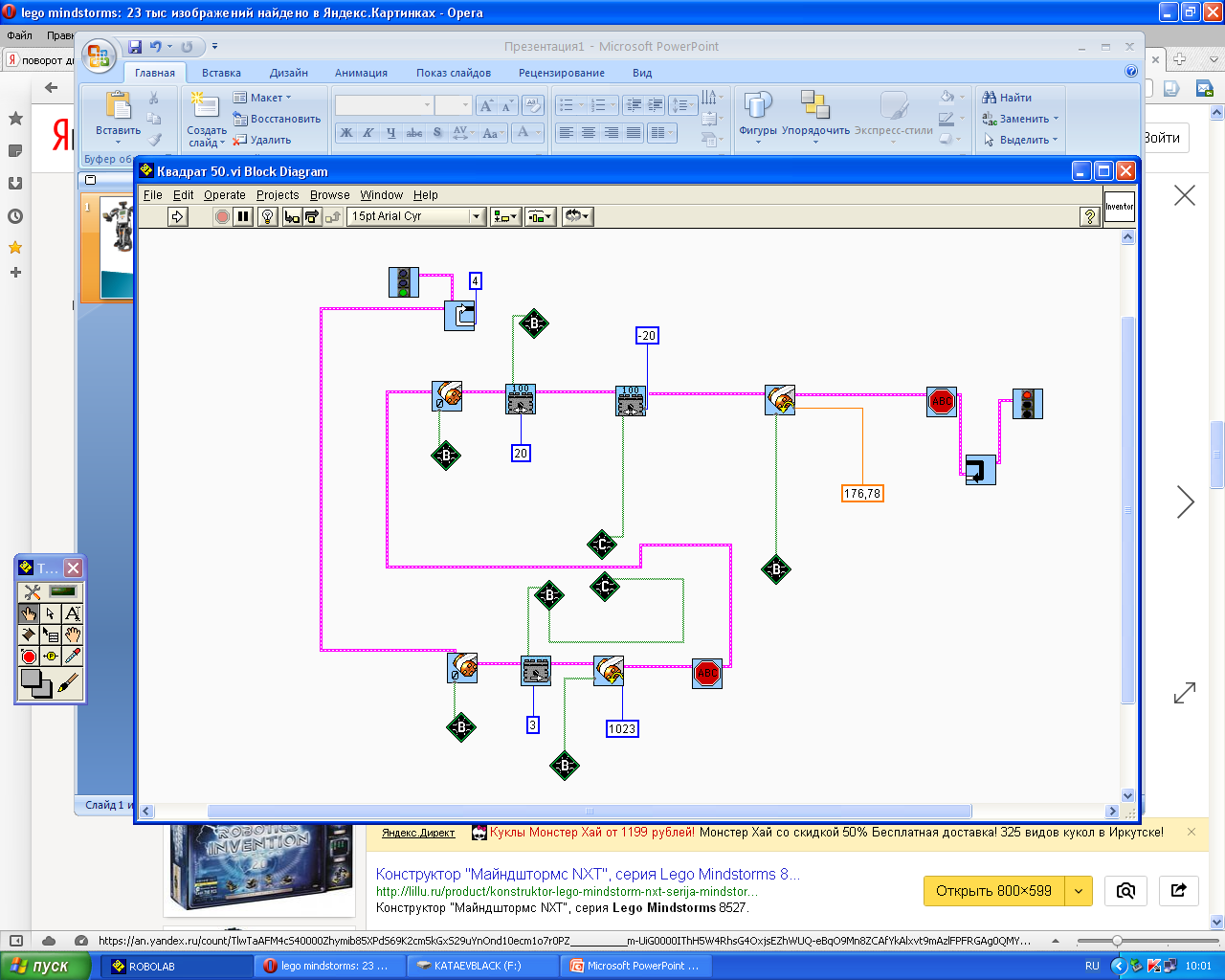 Количество повторений
Вращение двигателя
По часовой (против часовой)
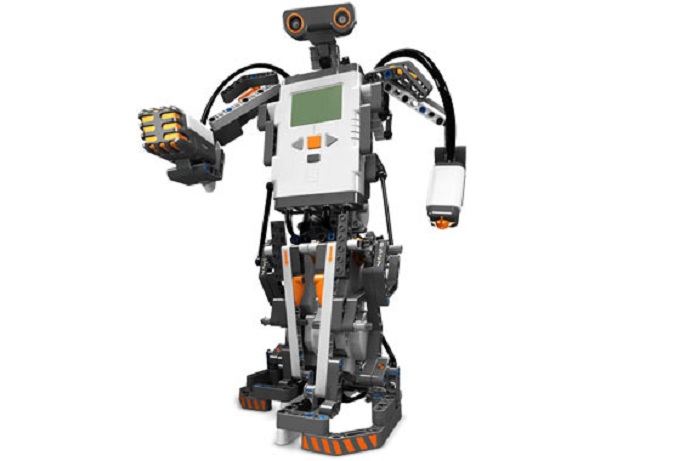 Параметр
поворота
в оборотах
двигателя
(угол поворота)
Параметр
движения
(расстояние)
Скорость
Движение по квадрату
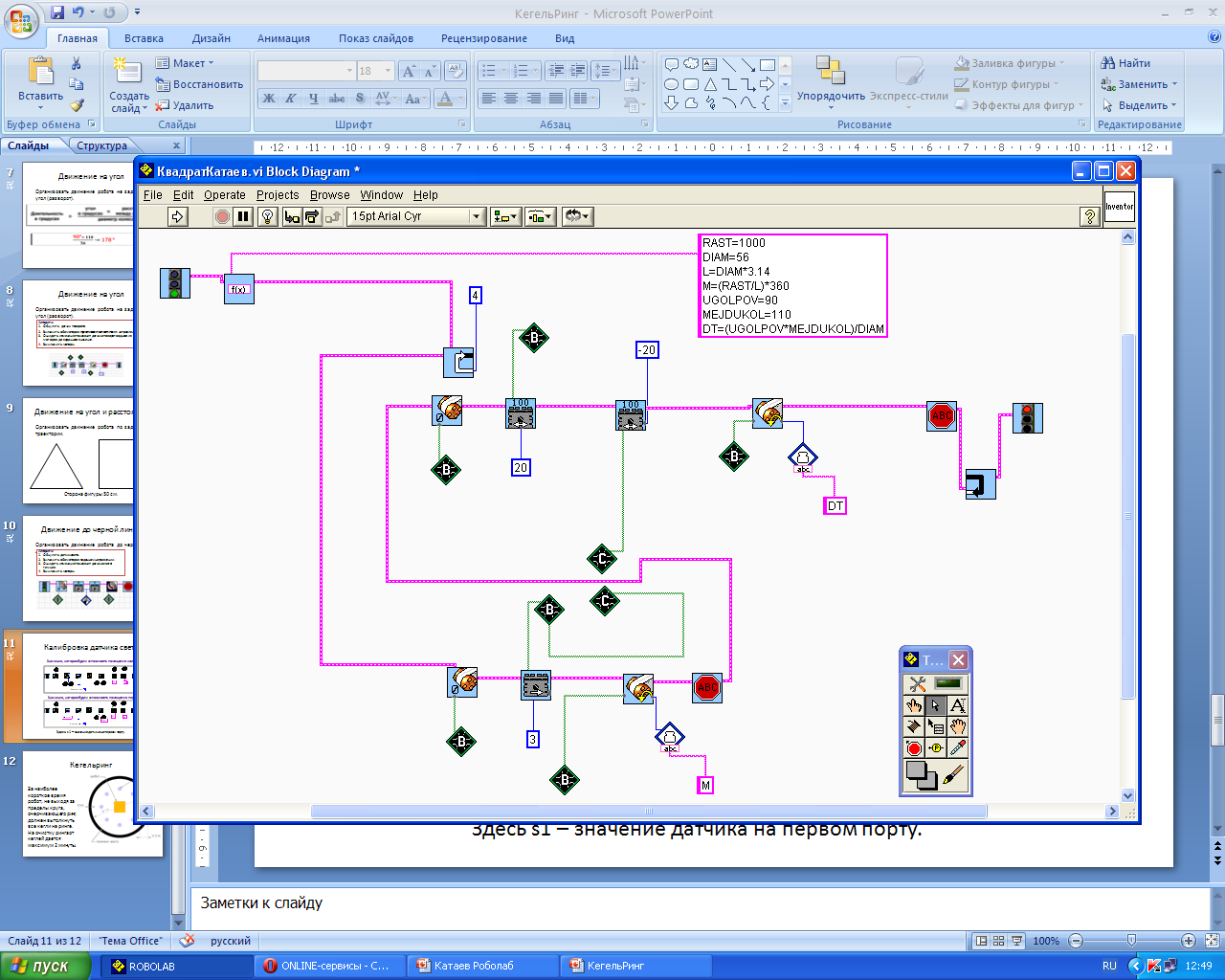 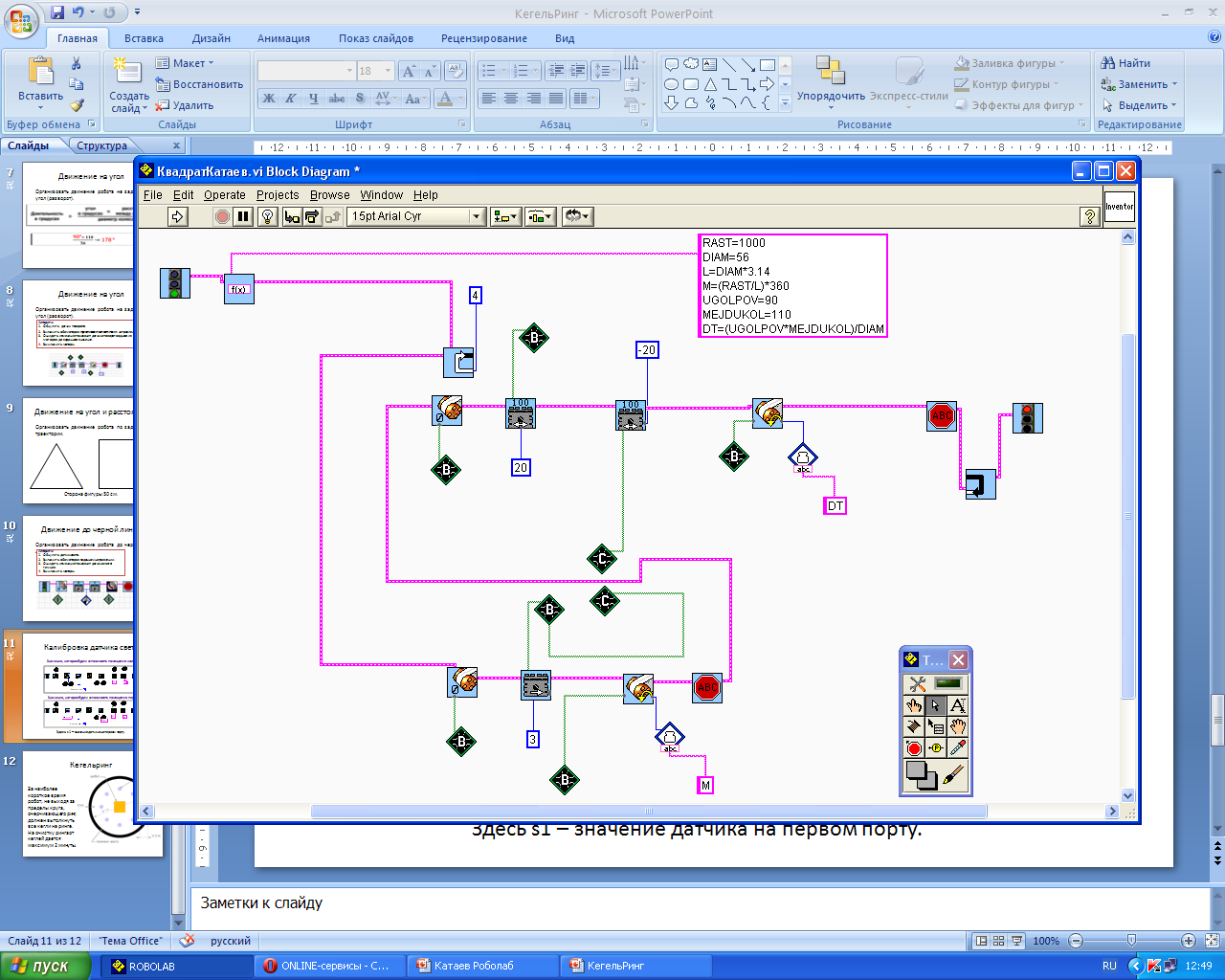 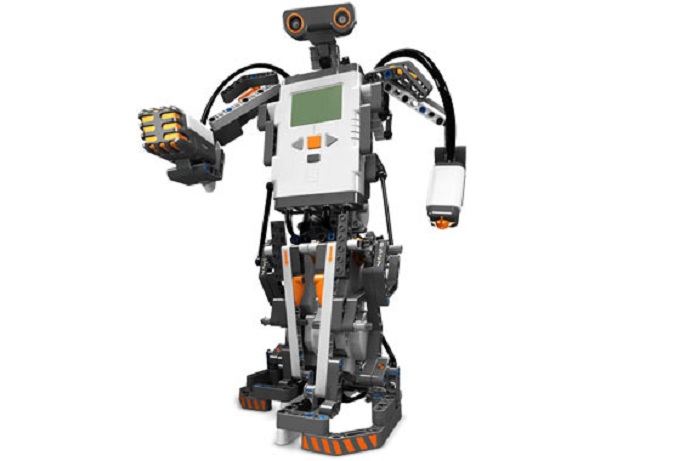 Движение по квадрату 
с функцией расчета